Sex, Gender and Transgender Employees: What It All Means For Employers
Andria L. Ryan
Andria L. Ryan
Partner, FISHER PHILLIPS LLP
ATLANTA
Co-chair Hospitality Industry Practice Group.
Deputy General Counsel to Firm; Member, COVID-19 Task Force
Honored by the CO, SC and WA Hospitality Associations
Legal Landscape
Congress has not passed sexual orientation/gender identity protections in employment, but many courts, administrative bodies, states and municipalities have filled in the gap
June 2020:  Supreme Court issued Bostock v. Clayton County decision 
June 2021:  Equal Employment Opportunity Commission (EEOC) issued guidance regarding sexual orientation and gender identity discrimination
Bostock v. Clayton County (2020)
Case resulted from 3 consolidated cases:
Altitude Express Inc. v. Zarda and Bostock v. Clayton County, in which gay men were fired because of their sexual orientation; and 
R.G. & G.R. Harris Funeral Homes Inc. v. Equal Employment Opportunity Commission, where a transgender woman was fired because of her gender identity.

U.S. Supreme Court addressed “whether an employer can fire somebody simply for being homosexual or transgender.” 
Court’s conclusion: “An employer who fires an individual for being homosexual or transgender fires that person for traits or actions it would not have questioned in members of a different sex. Sex plays a necessary and undistinguishable role in the decision, exactly what Title VII forbids.” 
Court noted that its decision did not address religious liberty issues, such as the First Amendment, the Religious Freedom Restoration Act, and exemptions provided to religious employers by Title VII.
EEOC’s Guidance (2021)
Employers cannot:

Discriminate against individuals based on sexual orientation or gender identity with respect to terms, conditions, or privileges of employment.
Create or tolerate harassment based on sexual orientation or gender identity, including harassment by customers or clients.
Use customer preference to fire, refuse to hire, or assign work.
Discriminate because an individual does not conform to a sex-based stereotype about feminine or masculine behavior.
Require a transgender employee to dress or use a bathroom in accordance with the employee’s sex assigned at birth.
Retaliate.
Disability Discrimination
Williams v. Kincaid (August 2022)
Fourth Circuit Court of Appeals has joined a growing number of district courts and ruled that gender dysphoria can be a disability under federal discrimination laws. 
“gender dysphoria” is a medical condition where an “incongruence between their gender identity and assigned sex” results in “clinically significant distress”
The Fourth Circuit rejected the idea that all individuals who experience differences between their gender identity and assigned sex are automatically disabled under the ADA. Rather, only those individuals who experience clinically significant distress because of the incongruity have an impairment that may substantially limit a major life activity.
Employers may need to provide reasonable accommodation to employees with gender dysphoria.
Restrooms and Locker Rooms – DOJ and OSHA
DOJ – requires federal contractors to allow transgender employees to use the restroom and other facilities consistent with their gender identity
OSHA – issued Guidance under its Sanitation Standard which requires prompt access and no unreasonable restrictions on use of sanitary facilities
 All employees, including transgender employees, should have access to restrooms that correspond to their gender identity
State/local laws allowing access: CO, DE, D.C., IA, VT, WA
State/local “bathroom ban” laws under scrutiny
Appearance Policies
Permit a transgender employee to dress consistently with their gender identity and require them to comply with the same standards of dress and appearance that apply to all others in similar positions. 
Address a transgender employee who dresses inappropriately in a manner consistent with any other employee.
Address concerns with the employee directly. Take care not to use personal opinions to judge a colleague’s professional appearance.
Addressing Coworkers and Guests
Reduce negative reactions by establishing a culture of appreciation of differences, providing adequate training, and treating all employees fairly. 
Recognize that all employees are entitled to their beliefs, but everyone should be required to treat the transitioning employee and every other employee, with respect and without bias. 
Ensure that a forum is made available for individuals to express their concerns, ask questions and learn about transitioning in the workplace.
Prepare your employees to address guests concerns – spa, fitness and locker room areas.
LGBT Discrimination: Employer Best Practices
Be aware of and comply with all applicable state and local non-discrimination laws
Ensure all hiring and employment decisions are based solely on merit and not on discriminatory preconceived notions and gender stereotypes
Be alert to bullying and other unprofessional conduct, and discipline where necessary
Do not require medical documentation or “proof” of transgender status
LGBT Discrimination: Employer Best Practices
Train employees on policies and place appropriate emphasis on inclusive company culture
Trian managers on how to handle sensitive discussions
Be open-minded and discuss the individual’s needs and concerns
Respect the employee’s privacy 
Where possible, accommodate
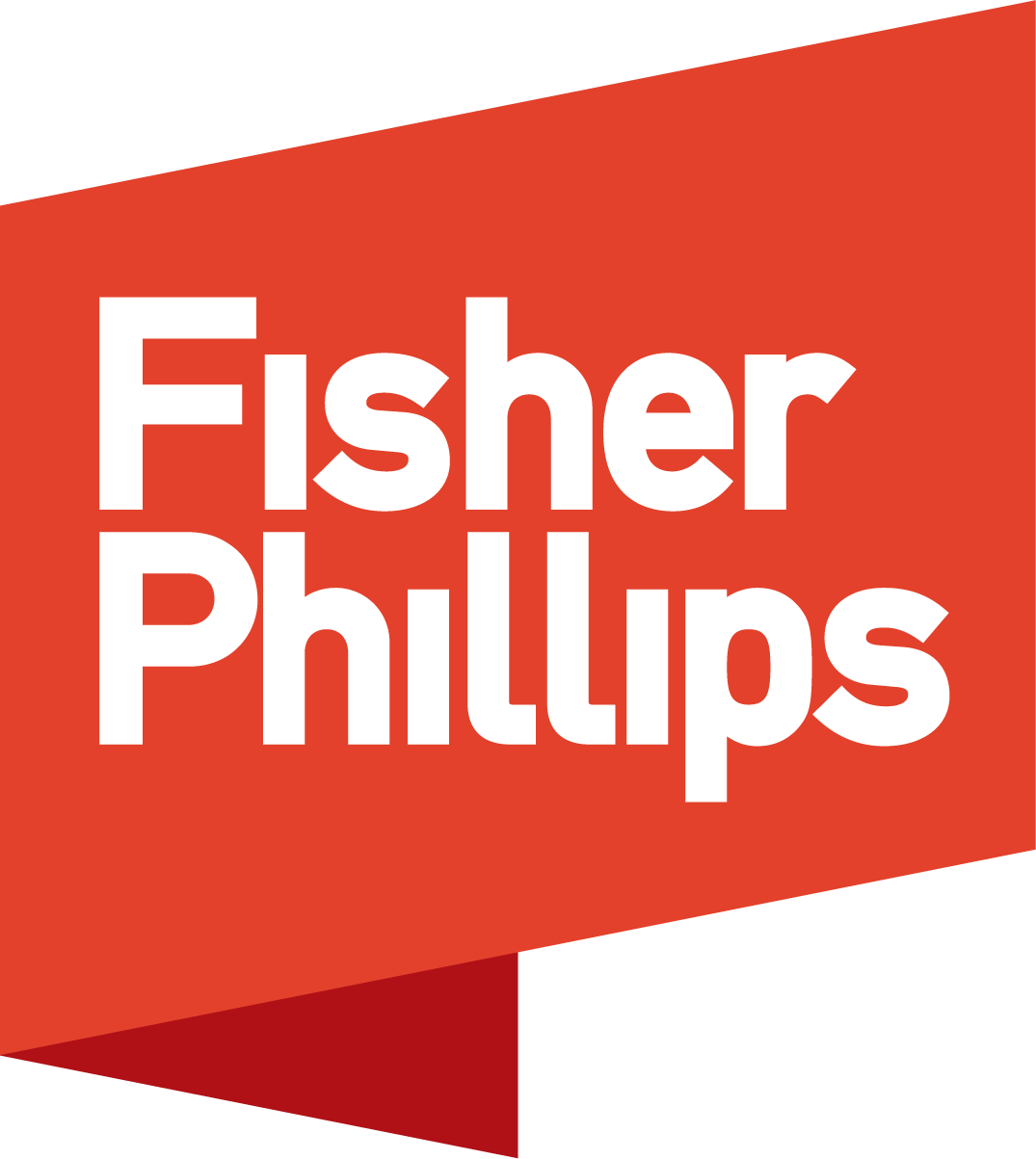 Andria L. Ryan, Fisher Phillips LLP
aryan@fisherphillips.com
(404) 240-4219